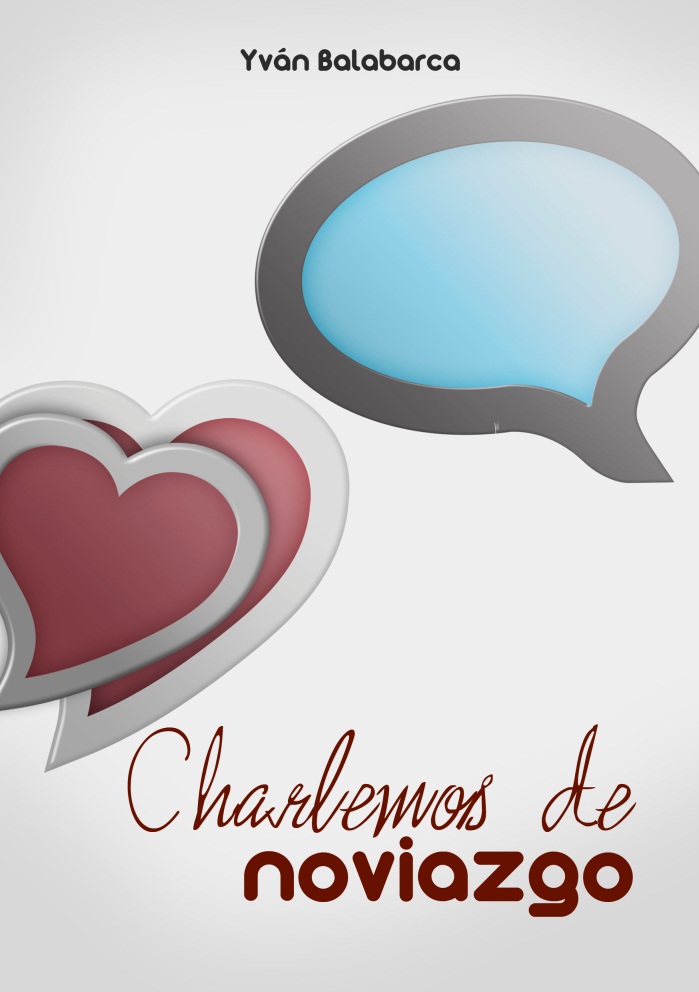 TIPOS DE NOVIOS
YVÁN BALABARCA C.
Novio triste
Es el novio o novia que siempre proyecta una imagen y pensamientos de tristeza. Aparentemente encuentra fácilmente razones para estar triste. Esto puede deberse a que su mamá o su papá o algún adulto que estuvo en sus años formativos, le imprimió esa imagen  o predisposición de pensamiento.
Novio víctima
Hay gente que gusta mucho de presentarse como el débil desgraciado digno de toda conmiseración porque todo estuvo en su contra. Nació en la pobreza, llegó último para muchas oportunidades, es débil, es enfermizo, es pequeño, y luego se suben en un ladrillo y se marean.
Novio Bravoman
Lamento decirles que la violencia no es poco común. Hay muchos que agreden a sus novias, especialmente los varones, aunque hay casos de mujeres violentas, pero son  menos. La violencia puede ser física, y va desde empujones hasta golpes.
Novio Peter Pan
el novio Peter, y en el caso de las novias, Wendy, son quienes se niegan a asumir roles más maduros. Tratan de vivir a costa de sus padres, solicitando pasaje para ir a estudiar, y cuando han egresado, también piden pasaje para ir a trabajar. No colaboran con el gasto producido por la vivienda, lavandería, alimentación, recreación, etc.
Novio Jefe
A veces, con dolor, vemos a señoritas o incluso varones que aparentemente han sufrido un lavado de cabeza, ya que son dominados por su novio o novia, al punto de despersonalizarse. Algunos afirman: “déjalos, total, son felices”. Pero llegar a abandonar la autonomía para que otro domine la voluntad propia, es inadecuado.
Novio sexo
Es el novio que busca tener relaciones sexuales. Esto, entre otras causas, puede deberse a que el joven o señorita ya tuvieron relaciones íntimas en el pasado y desean continuar donde se quedaron con la última experiencia amorosa. Cuando esto es así, entonces es menester que su novio o novia decidan buscar orientación y consejo o terminar la relación.
Novio seco.
Este tipo de novio puede poseer mucha riqueza mental, pero no es muy expresivo. Puede expresarse con la pluma, pero no corporalmente, y esto irrita a más de una novia.
Novio detallista
Cuando se encuentra una señorita que gusta de ser atendida por su novio (como la mayoría de chicas), con un joven que es detallista entonces se escuchan comentarios como: “Mi novio es maravilloso”.
Novio cobarde
Primero tengamos unos meses de relación antes de que tus padres se enteren.
Lo que sucede es que lo nuestro no es tan serio
Cada uno le avisa a sus padres y punto.
Novio tramposo
Son adictos a la pasión, es decir, al “amor” de los primeros momentos del noviazgo.
Novio celoso
No confundamos esta situación con el sentimiento que se vivencia cuando el noviazgo y el matrimonio empiezan, que es estar pendiente de una persona y saber dónde está y que está haciendo.
Novio adonis
Alto, de linda sonrisa, buen físico, mirada penetrante, cabello arreglado, aliento fresco, olor a PI de givenchi, con ropa limpia, planchada y de buen gusto, y para colmo, cuando habla, su voz es gruesa y muy agradable.
Novio risas
Si hay algo que le guste a una señorita es reírse. Cuando un muchacho es agradable y de humor muy fino, ella se sentirá feliz. Puede que no sea un galán, pero si es emprendedor, luchador en la vida, y muy optimista así como de carácter agradable, ella se sentirá siempre atraída por él.
Novio cariñoso
Este es el ideal de la mayoría de señoritas. Un novio que exprese cariño y afecto en cada momento a su novia. Pero eso se evidencia, muchas veces, en como es el novio con su madre. Si es cariñoso con su progenitora, es muy probable que sea muy cariñoso con su novia.
Novio tonto
Pobre muchacho, este novio no se da cuenta de lo que dice ni de lo que hace. Actúa con imprudencia y  hasta puede hacer quedar mal a su novia con sus conductas y palabras impertinentes
Novio ideal
Le gusta cocinar, ir de comprar (tiene una paciencia de ángeles), hacer deporte (es muy bueno en el fútbol, no como nosotros),  es hogareño, gusta de los niños, ama la música romántica, le encantan aún más las películas de romance, valora los pequeños regalos y siempre está dispuesto a dejar de hacer lo que tiene entre manos si es que ella desea hablar.
Novio emprendedor
Este es el novio de la camisa arremangada. Siempre con una idea de negocio para poder generar dividendos y así elevar su nivel de vida. NO es un adicto a los procesos, ya que por trabajar no se destruye, no deja de comer o dormir por trabajar, no se obsesiona, pero si busca progresar en el marco de los principios y valores de la Palabra de Dios.
Novio sacrificio
Este es el novio que busca el bienestar de su novia. Busca ayudarla lo más que  pueda, aun a costa de su propio bienestar y seguridad. Debe tener cuidado de apartarse de una novia egoísta y mimada porque no lo amará como él ama.
Novio intelectual
Este novio suele ser frío, aunque hay excepciones. Es muy calculador, debido al conocimiento que posee por su mucho estudio. Tiene aspiraciones de tipo intelectual en la vida y desea servir al Señor en áreas como la docencia o en hacer progresar proyectos.
Novio de todo un poco, el tuyo
Bueno, para finalizar esta serie de los 20 tipos de novios, debes de pensar en que los novios o novias son imperfectos, el novio real es el que tiene de todo un poco, es decir, el tuyo.